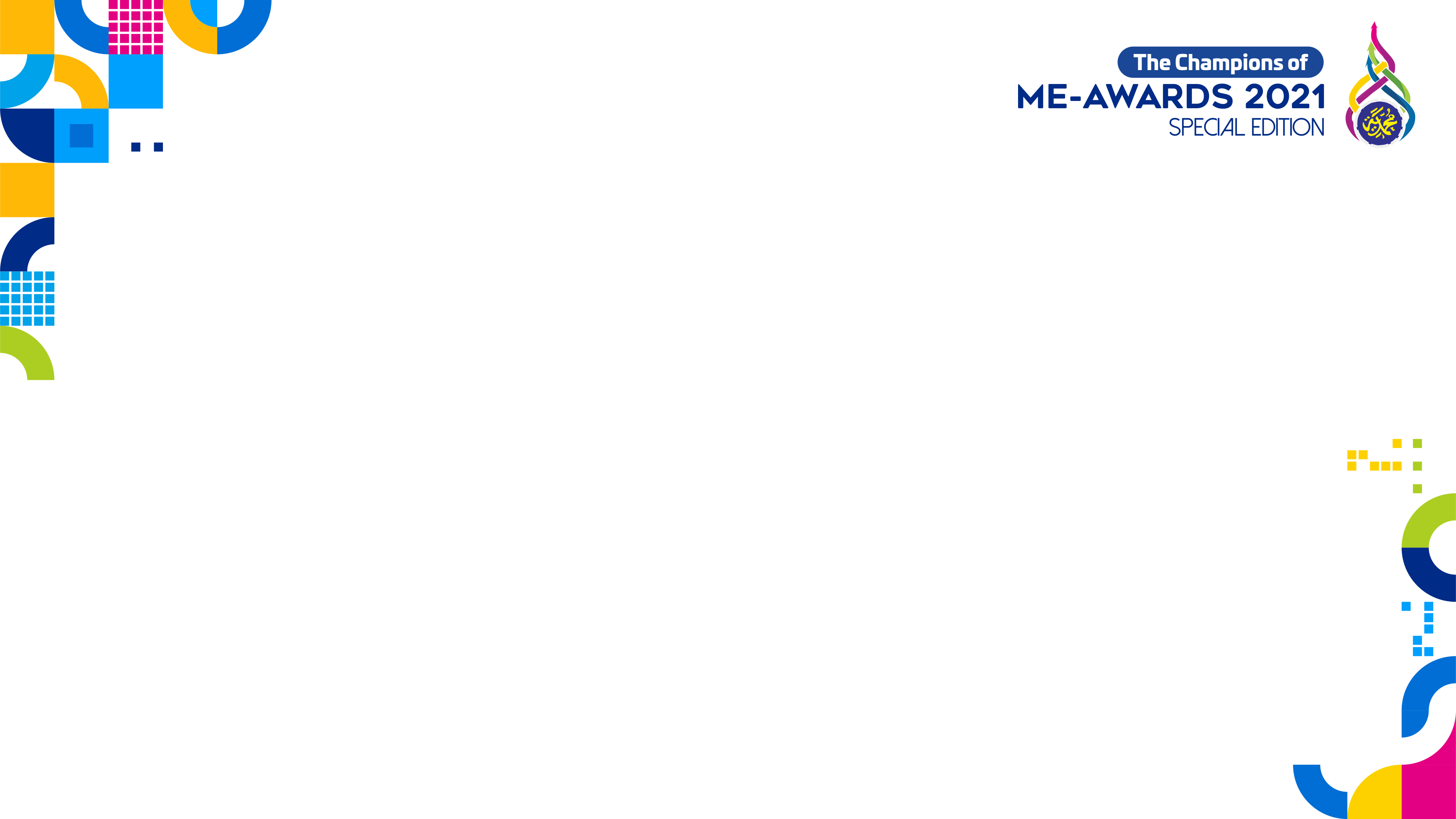 Tenaga Kependidikan
10. TEGUH SANTOSO -  SMA MUHAMMADIYAH 2 SIDOARJO
9. MARDLIYATUL FAIZUN, S.S. - SMA MUHAMMADIYAH 1 GRESIK
8. ROUDHOTUL JANNAH,S.PD - SMP MUHAMMADIYAH 2 TAMAN
7. DAVID AL GHIFARI ABWA, S.PD. - SD MUHAMMADIYAH 1 GKB GRESIK
6. MUHAMMAD MAULUDY FALAAKHY - SMA MUHAMMADIYAH 2 SIDOARJO
5. IR. SITI FAIZAH - SD MUHAMMADIYAH MANYAR GRESIK
4. SOLIKIN, S.TH.I - SD MUHAMMADIYAH 15 SURABAYA
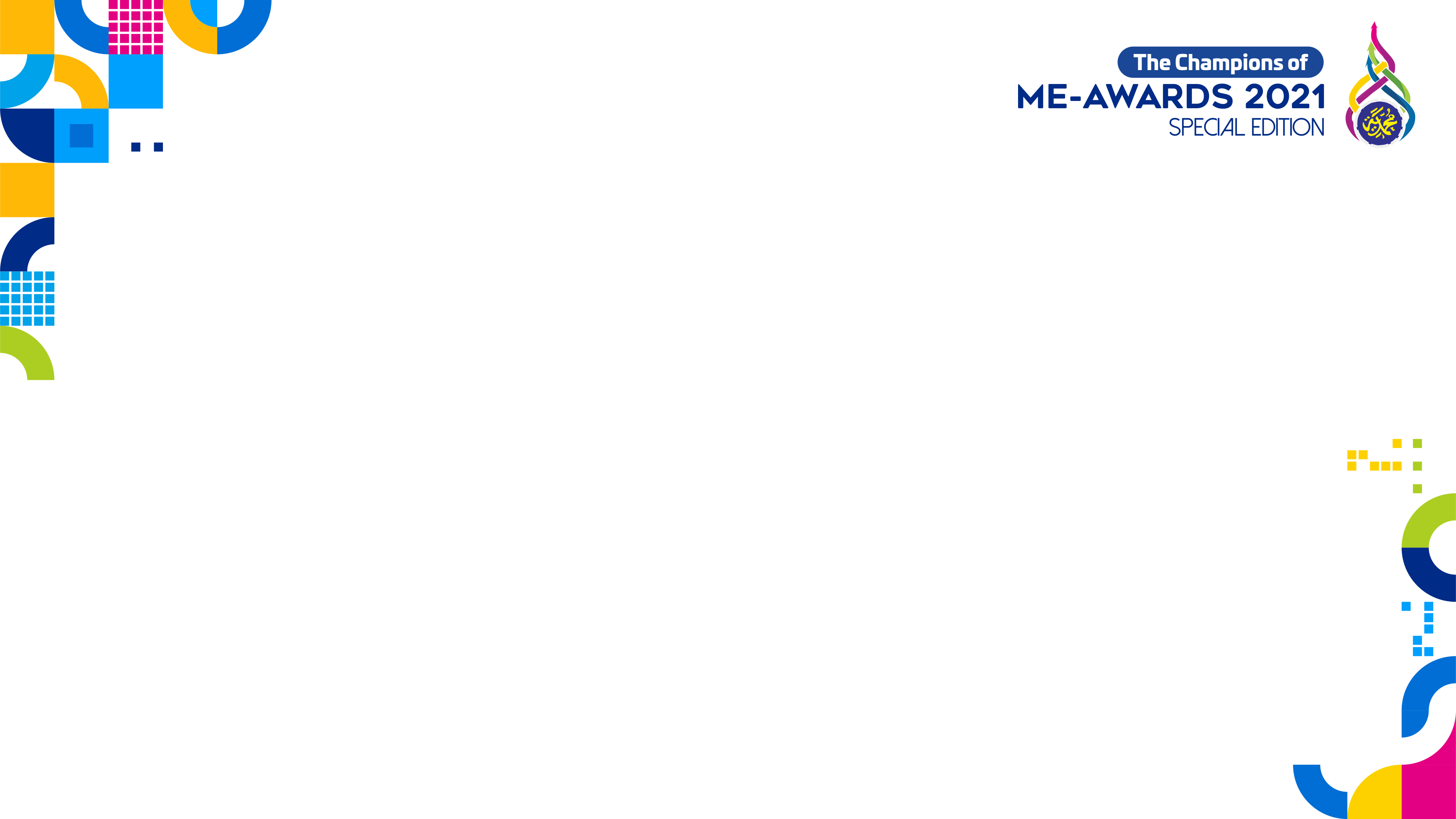 Tenaga Kependidikan
BRONZE AWARD
BURHAN RAHMAT AULADI - SMA MUHAMMADIYAH 2 SIDOARJO

SILVER AWARD
MULYANTO, S.PD. - SD MUHAMMADIYAH 4 SURABAYA

GOLD AWARD
GATOT WIBOWO, A.MD - SD MUHAMMADIYAH 4 SURABAYA